Figure 5 G1 cell cycle inhibitors protect neurons from homocysteine-induced neuronal death. (A) Left: neurons were ...
Brain, Volume 133, Issue 8, August 2010, Pages 2295–2312, https://doi.org/10.1093/brain/awq139
The content of this slide may be subject to copyright: please see the slide notes for details.
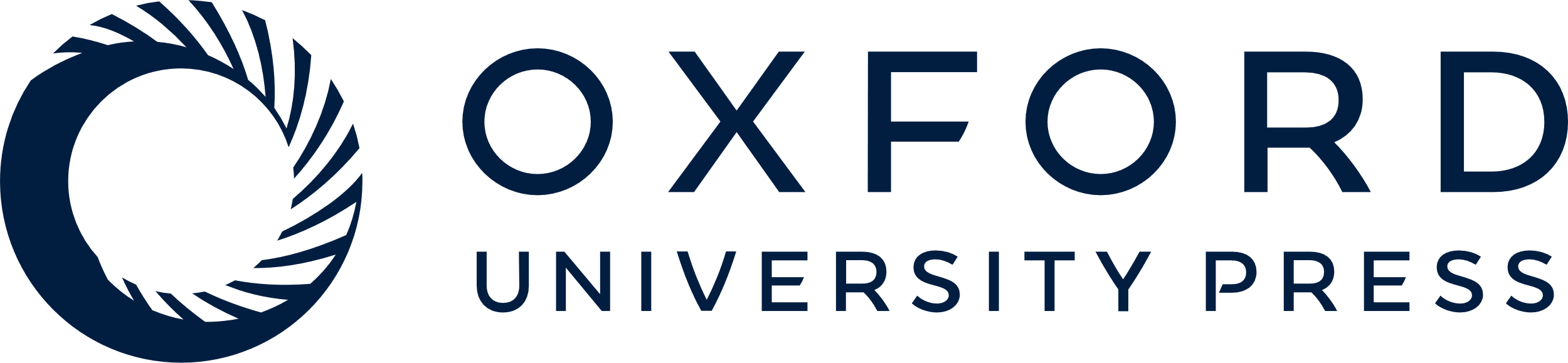 [Speaker Notes: Figure 5 G1 cell cycle inhibitors protect neurons from homocysteine-induced neuronal death. (A) Left: neurons were pretreated for 1 h with saline (control), 4 µM K2 inhibitor II, 200 nM K4 inhibitor II or 1 µM olomoucine before 0.25 mM homocysteine (Hcy) was added for 24 or 48 h, and then cell viability was assessed using the CellTiter-Glo assay. Right: cultures were pretreated with saline (control) or 4 µM K2 inhibitor II for 1 h, before increasing amounts of homocysteine were added for 24 h, and then cell viability was assessed. **P < 0.01, ***P < 0.001, Y error bar = SD. Student’s t-test used. Each data mean of six-wells. Similar results were obtained from three independent experiments. (B) Left: neurons were transfected with sense oligomers (SO) l or with cyclin D1 antisense oligomers (ASO) for 48 h. Immunofluorescence and immunoblot analysis with cyclin D1 antibodies confirmed the reduction in cyclin D1 expression and is quantitated. Right: cells transfected with cyclin D1 antisense oligomers had reduced homocysteine-induced apoptosis. Homocysteine (0.25 mM) was added after 48 h. The percentage of apoptotic cells was determined by double labelling with TUNEL and nuclear staining. Data were obtained from three different experiments; P-value is from Student's t-test. (C) Immunoblot analysis with c-Abl antibodies. (D) Neurons were pretreated with 10 µM Gleevec™ before homocysteine addition. Cell survival was assessed after 1 day using the CellTiter-Glo assay. P-values were determined by Student's t-test, ± SD. (E) Immunofluorescent microscopy of homocysteine and Gleevec™ treated cells using blocked cyclin D1 (red) and cdk4 (green) antibodies. ToPro3 labelled the nuclei. (F) Immunolabelling with phospho-Rb (Ser795) antibodies. Scale bar = 20 µm.


Unless provided in the caption above, the following copyright applies to the content of this slide: © The Author (2010). Published by Oxford University Press on behalf of the Guarantors of Brain. All rights reserved. For Permissions, please email: journals.permissions@oxfordjournals.org]